DLACZEGO MOJE DZIECKO JEST „NIEGRZECZNE”?Czyli słów paręo problemach wychowawczych
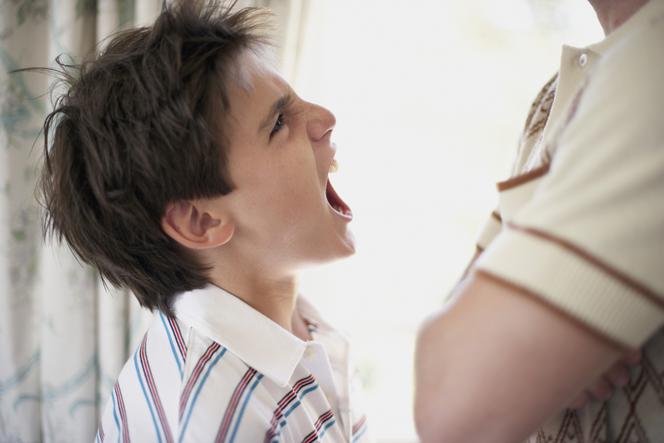 Trudności wychowawcze u dzieci w wieku przedszkolnym są bardzo   powszechne, problem ten dotyka w mniejszym lub większym stopniu każdą placówkę wychowawczą  ale przede wszystkim dotyczy rodziców.                             Czy oznacza to, że niektóre z dzieci są „trudne wychowawczo” lub, że mają „ wrodzone” skłonności lub zadatki  na „niegrzeczne” dziecko?   
                       Otóż badania dowodzą, że dzieci trudnych wychowawczo nie ma, a trudności wychowawcze są najczęściej wynikiem sytuacji stwarzanych przez dorosłych            i są to:
trudności spowodowane błędami i zaniedbaniami  wychowawczymi,

trudności wynikające z nieprawidłowego funkcjonowania rodziny, 

brak współpracy z instytucjami wychowawczymi,

trudności związane z psychofizycznym rozwojem dziecka ( przebyte choroby, zaburzenia w sferze emocjonalnej – nadpobudliwość lub zahamowanie, deficyty rozwojowe ),

trudności będące wynikiem rozbieżności dążeń, oczekiwań i ambicji rodziców oraz dążeń  i zainteresowań dzieci.
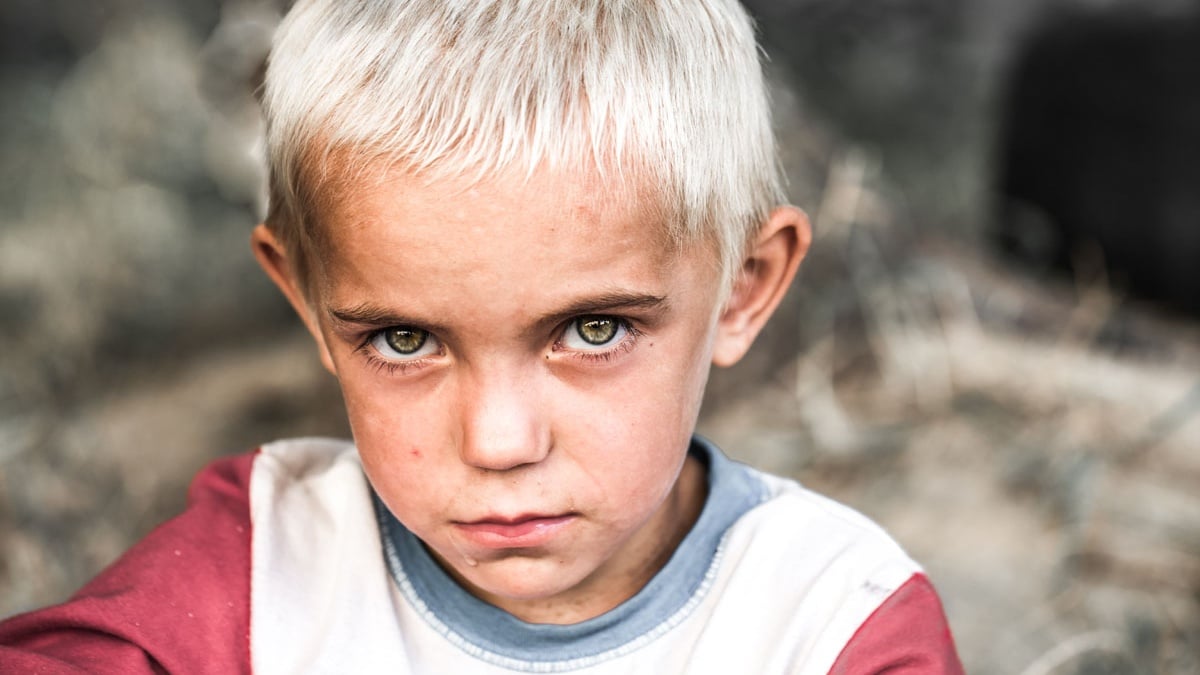 Problemy wychowawcze mogą być skutkiem następujących postaw rodziców: 

-Unikanie kontaktu, wspólnego spędzania czasu, okazywania zainteresowania, a zamiast tego: pozwalanie na nieograniczone korzystanie        z telefonów komórkowych, tabletów, laptopów itp. tak,  by zajęte oglądaniem bajek, filmików czy korzystaniem z gier  dziecko „ nie marudziło”

 -Nadmierne wymagania, wygórowane oczekiwania, pomijanie możliwości czy zdolności, np. nadmierna ilość zajęć dodatkowych, 

Odrzucanie, krytykowanie, niezadowolenie, potępianie, dokuczanie, docinki, kary.
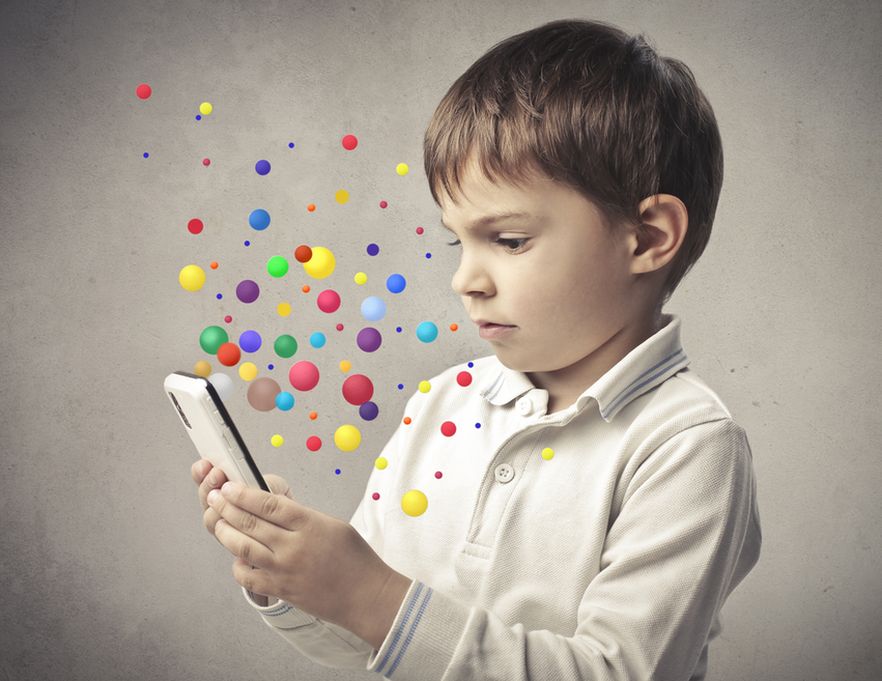 Jak to jest, że kiedyś się dało:
nakarmić dziecko

zrobić z dzieckiem zakupy

zaczekać z dzieckiem u lekarza

pojechać z dzieckiem samochodem

uśpić dziecko

nakarmić dziecko

ubrać dziecko

BEZ SMARTFONA??
a dzisiaj się nie da…
A MOŻE TO TYLKO WYMÓWKA?
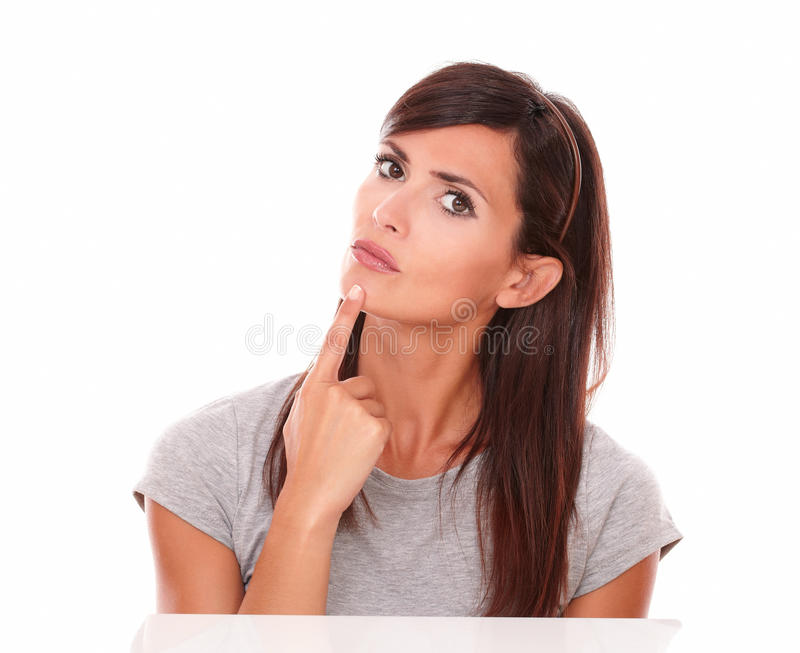 Najczęściej spotykane w domu i przedszkolu problemy wychowawcze:

 agresja słowna : dzieci skarżą, przezywają, używają brzydkich słów, wyśmiewają innych, plotkują, intrygują lub są aroganckie.
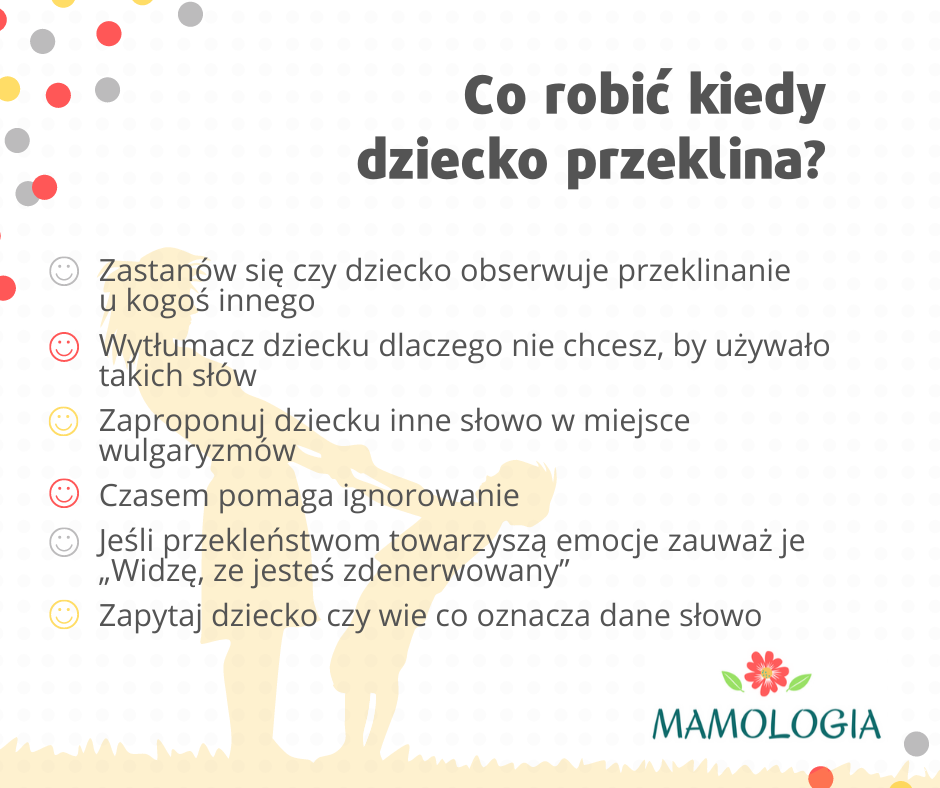 zahamowanie psychoruchowe: zachowanie  charakteryzuje się izolowaniem się, trudnością w nawiązywaniu kontaktu, małomównością, zalęknieniem, niepodejmowaniem samodzielnych działań, płaczliwością, skrytością i nadmierną spokojnością, niesamodzielnością, wrażliwością na wszelkie krytyczne uwagi, spowolnieniem.
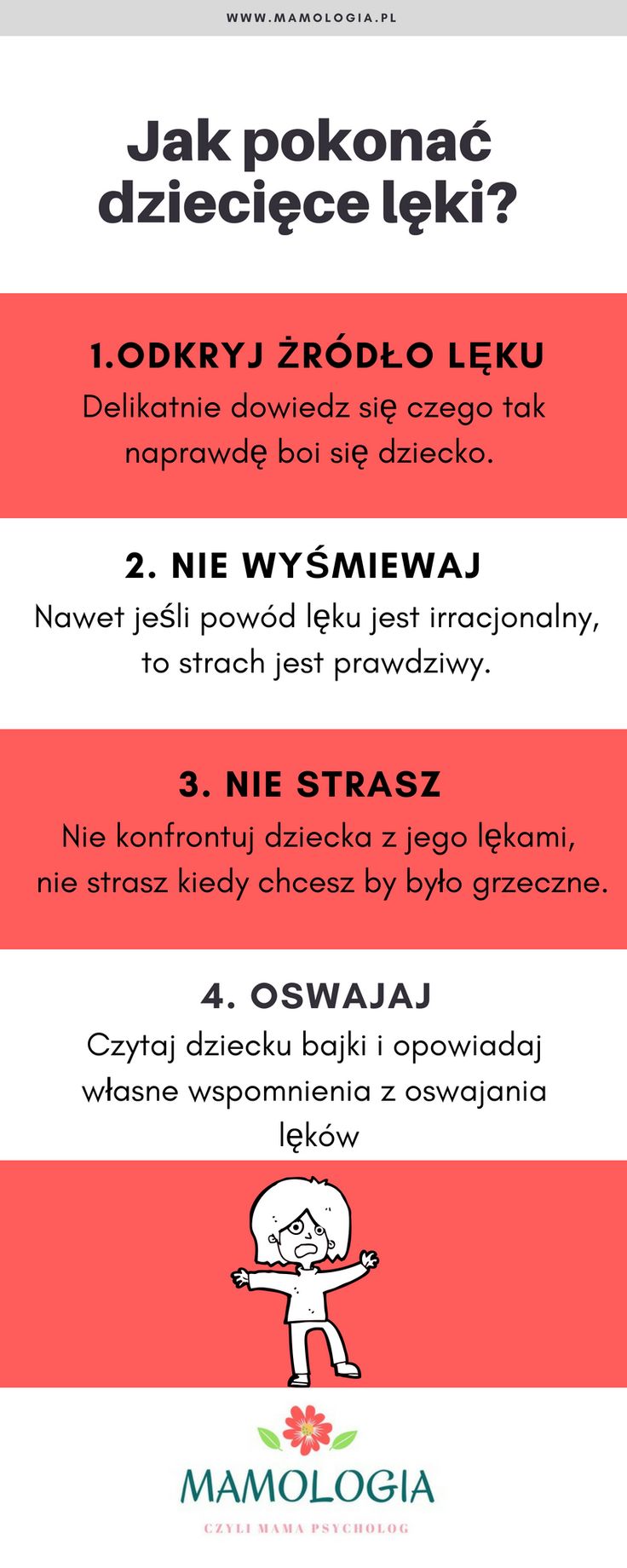 nadpobudliwość psychoruchowa : dzieci często są bardzo ruchliwe, zaczepne, nie mogą spokojnie usiedzieć, łatwo wybuchają krzykiem  i płaczem, grymaszą, trudno im dłużej skupić uwagę, są niedokładne w działaniu, chaotyczne, niecierpliwe, szybko się męczą, głośno zachowują, nie podporządkowują się normom ( np. nie stosują form grzecznościowych)  i poleceniom.
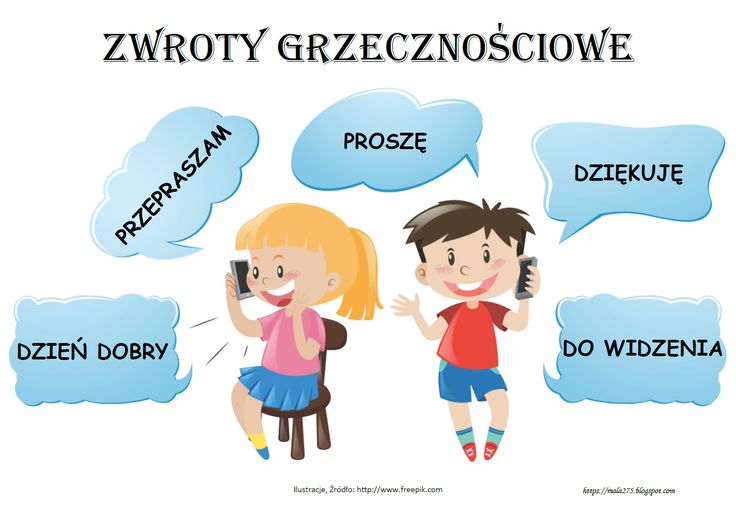 agresja fizyczna: bicie innych dzieci, popychanie, gryzienie, szczypanie, wywoływanie konfliktów, niszczenie przedmiotów lub narzucanie kolegom form zabawy. Dzieci często bywają uparte i nieposłuszne, roztargnione, rozrzucają zabawki  i ubrania.
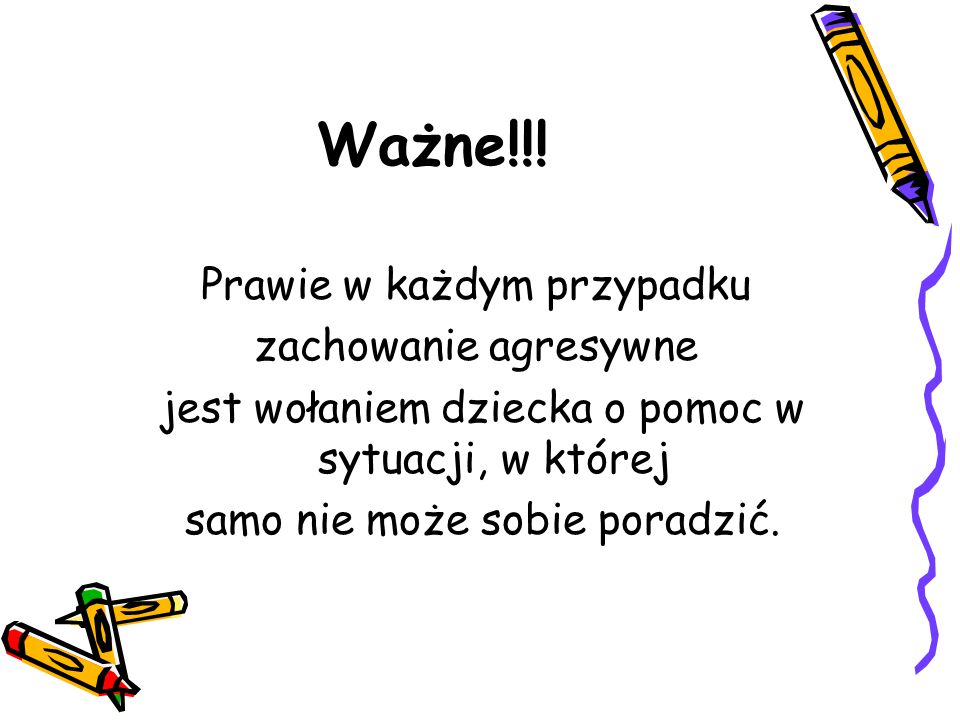 Co można zrobić, by problemów wychowawczych było jak najmniej?

 Dla dziecka w wieku przedszkolnym ważne są zasady wychowawcze ustalone przez rodziców, wychowawców.  Mając pewne ustalone normy starają się ich przestrzegać  i zdają sobie sprawę, że ich przekroczenie może grozić konsekwencjami. Zasady postępowania pozwalają dobrze funkcjonować całej rodzinie czy grupie i pomagają w wychowaniu. Sprawiają, że dziecko czuje się bezpieczniej, zna granice postępowania. Wie, co jest dozwolone, a co zabronione. Ważne jest jednak to, by dorośli również respektowali ustalone zasady.
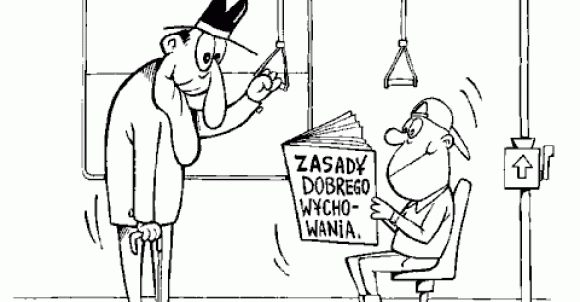 Wskazówki do pracy z dzieckiem przejawiającym trudności :
 Dzieci przejawiające zachowania agresywne: stwarzanie sytuacji,   w których dziecko doznaje emocji pozytywnych (powodzenie, wygrana, aprobata nauczyciela i całej grupy lub rodziców);dostarczanie wzorców właściwego postępowania w sytuacjach negatywnych (np. przegrana, niepowodzenie), następnie stopniowe przyzwyczajanie dziecka do znoszenia niepowodzeń;
  Dzieci nadpobudliwe psychoruchowo: wymagają spokojnego, konsekwentnego postępowania. Szczególnie pożądany jest regularny tryb życia i odpowiednia dieta (np. bez nadmiaru cukru i wysoko przetworzonych produktów) i ustalony system wymagań; 
   Dzieci zahamowane psychoruchowo; stymulowanie do działania –  np.           w ramach samoobsługi  i wykonywania prac społecznie użytecznych  w domu            i w grupie; stwarzanie sytuacji emocjonalnie pozytywnych   i zachęcanie do ujawniania swych uczuć.
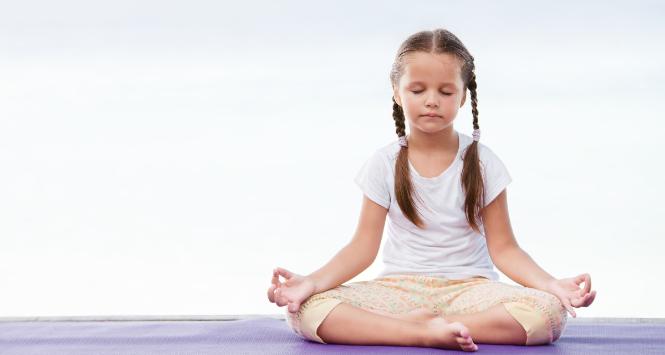 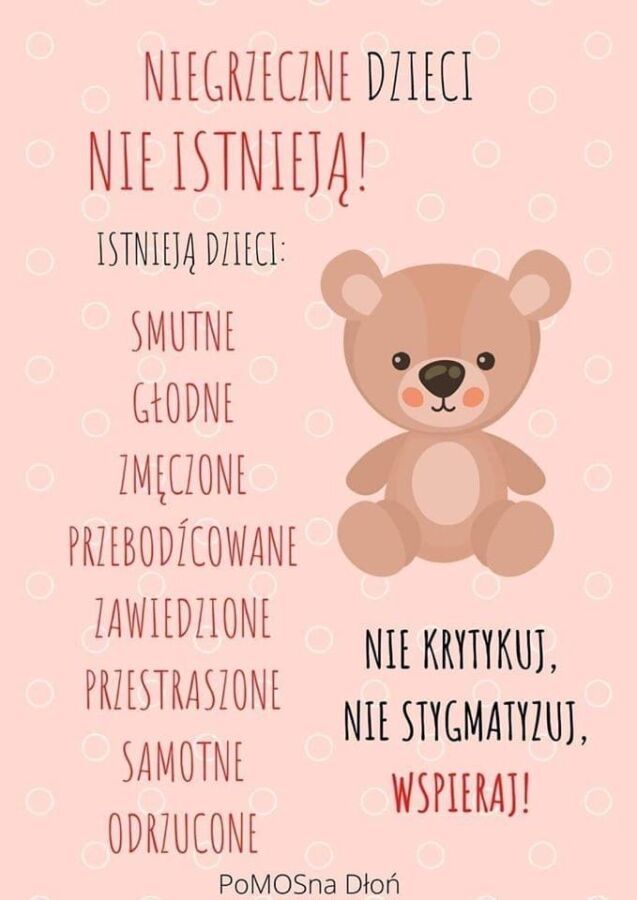